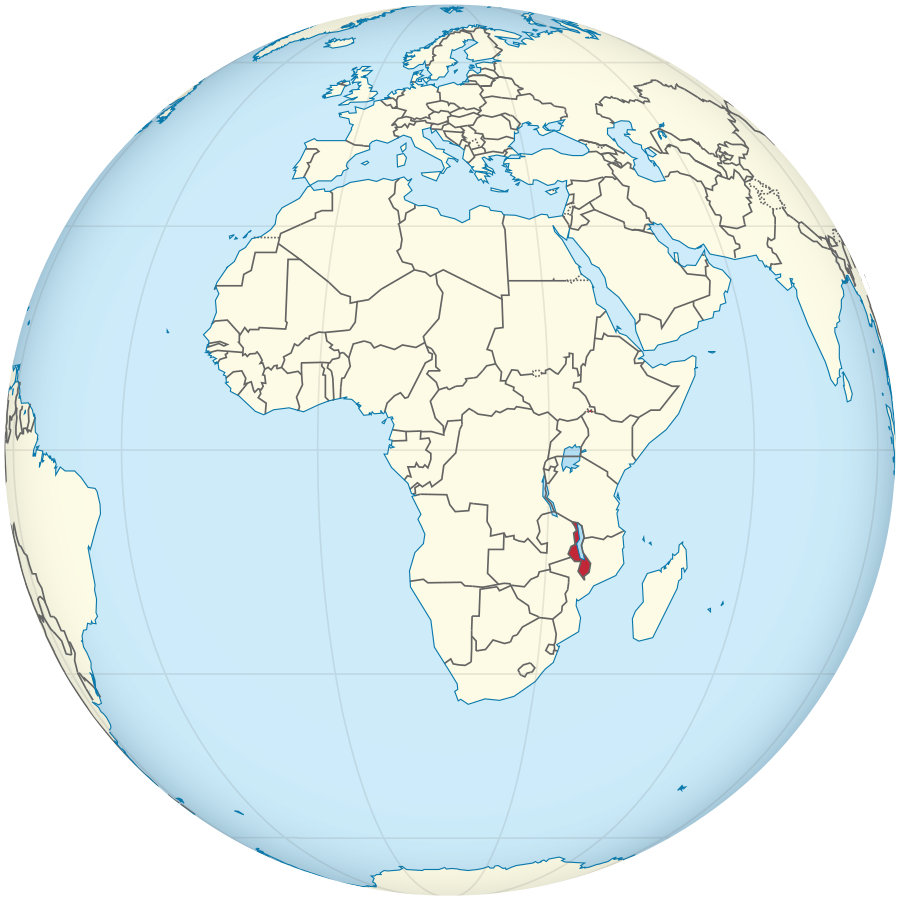 [Speaker Notes: Bytt ut dette bildet!]
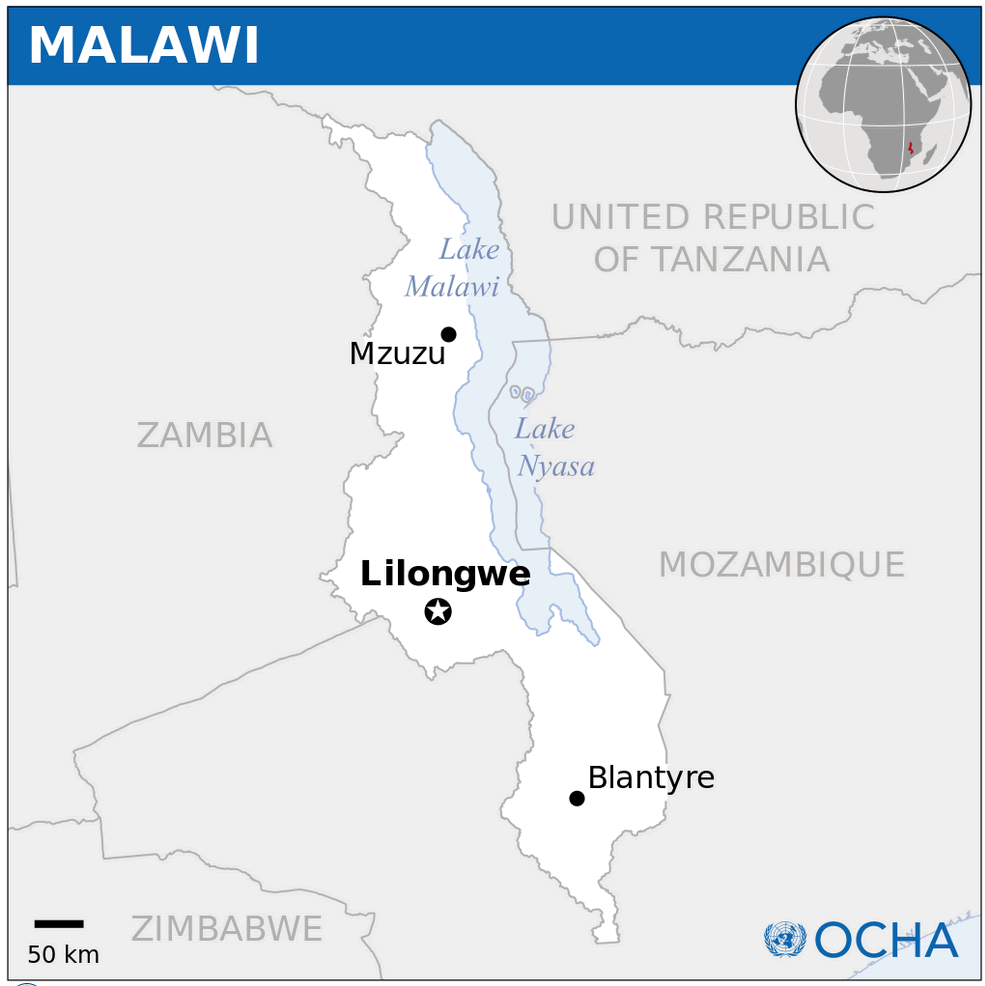 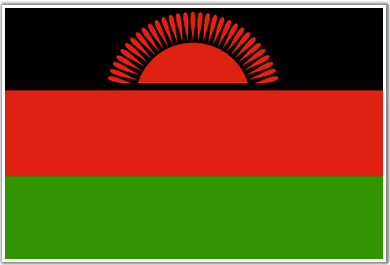 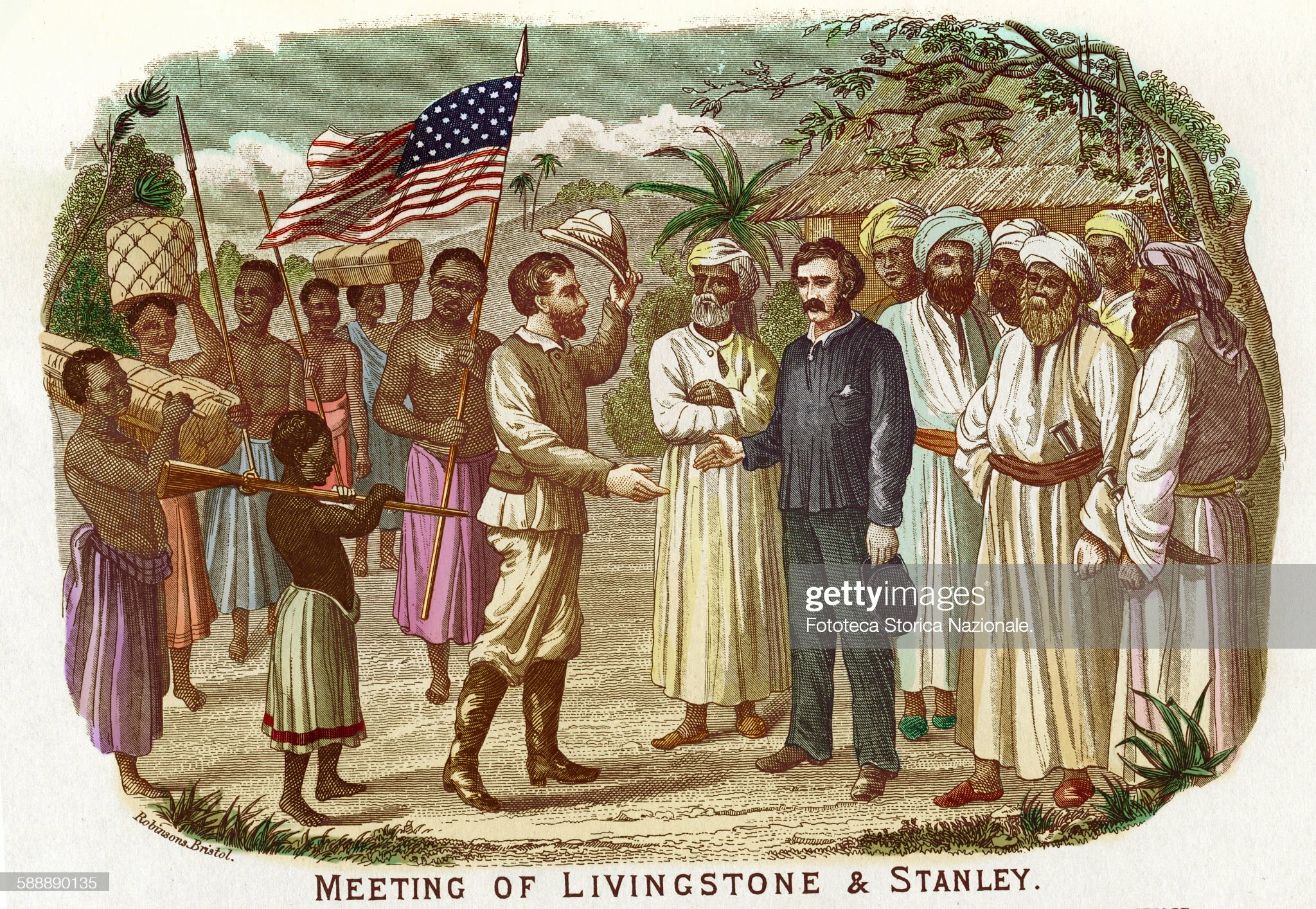 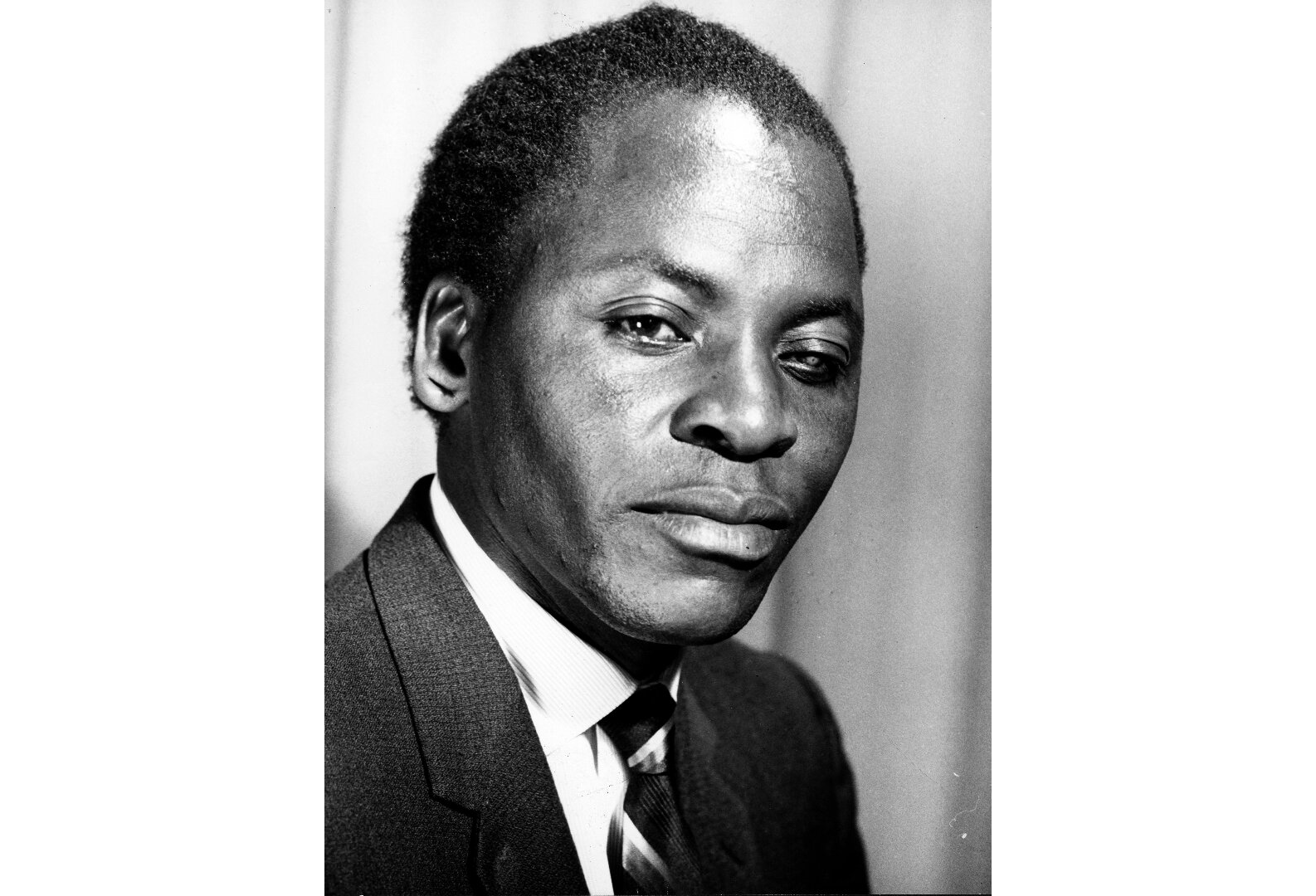 [Speaker Notes: Sette inn bilde av Hastings Kamuzu Banda]
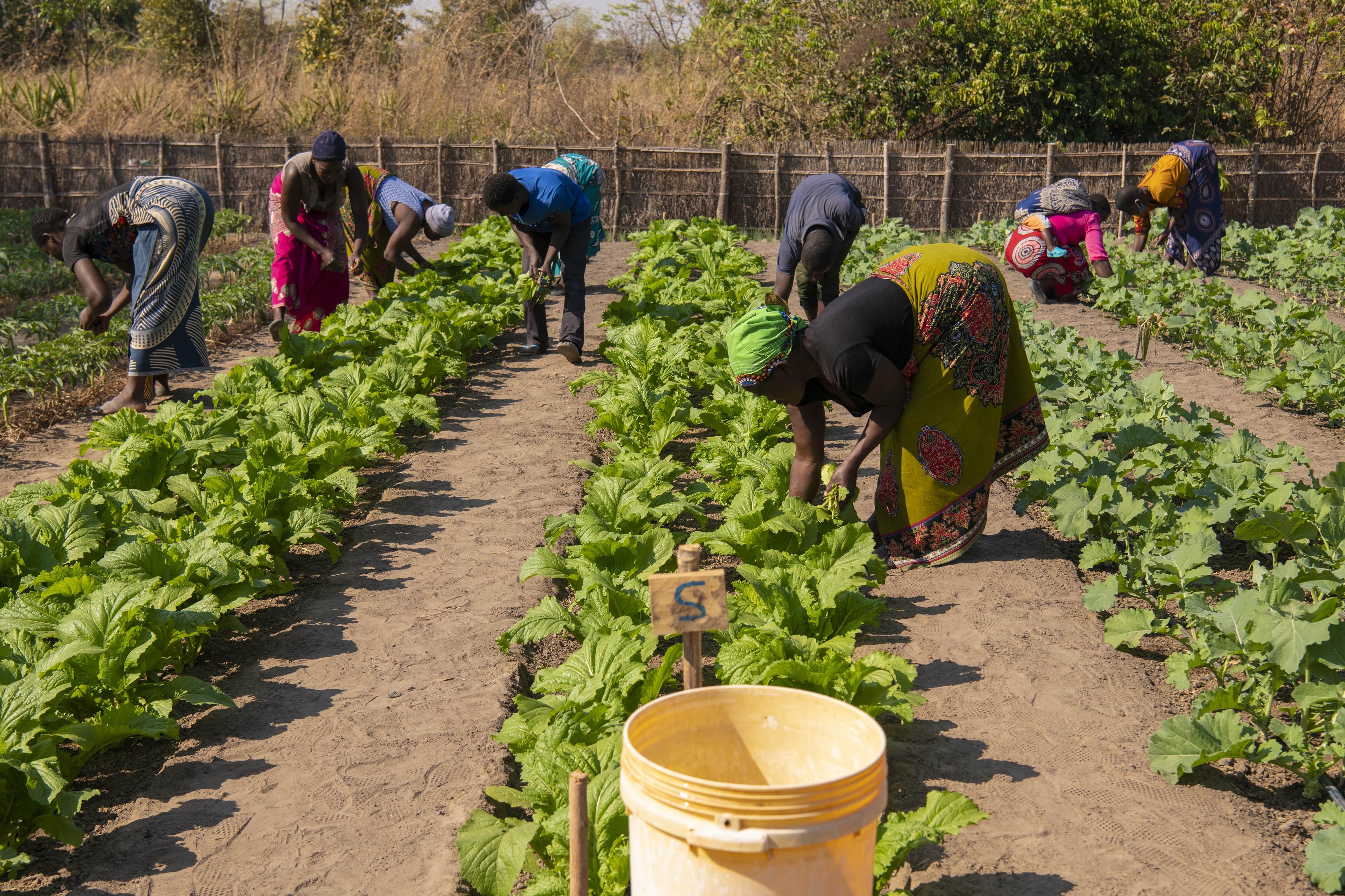 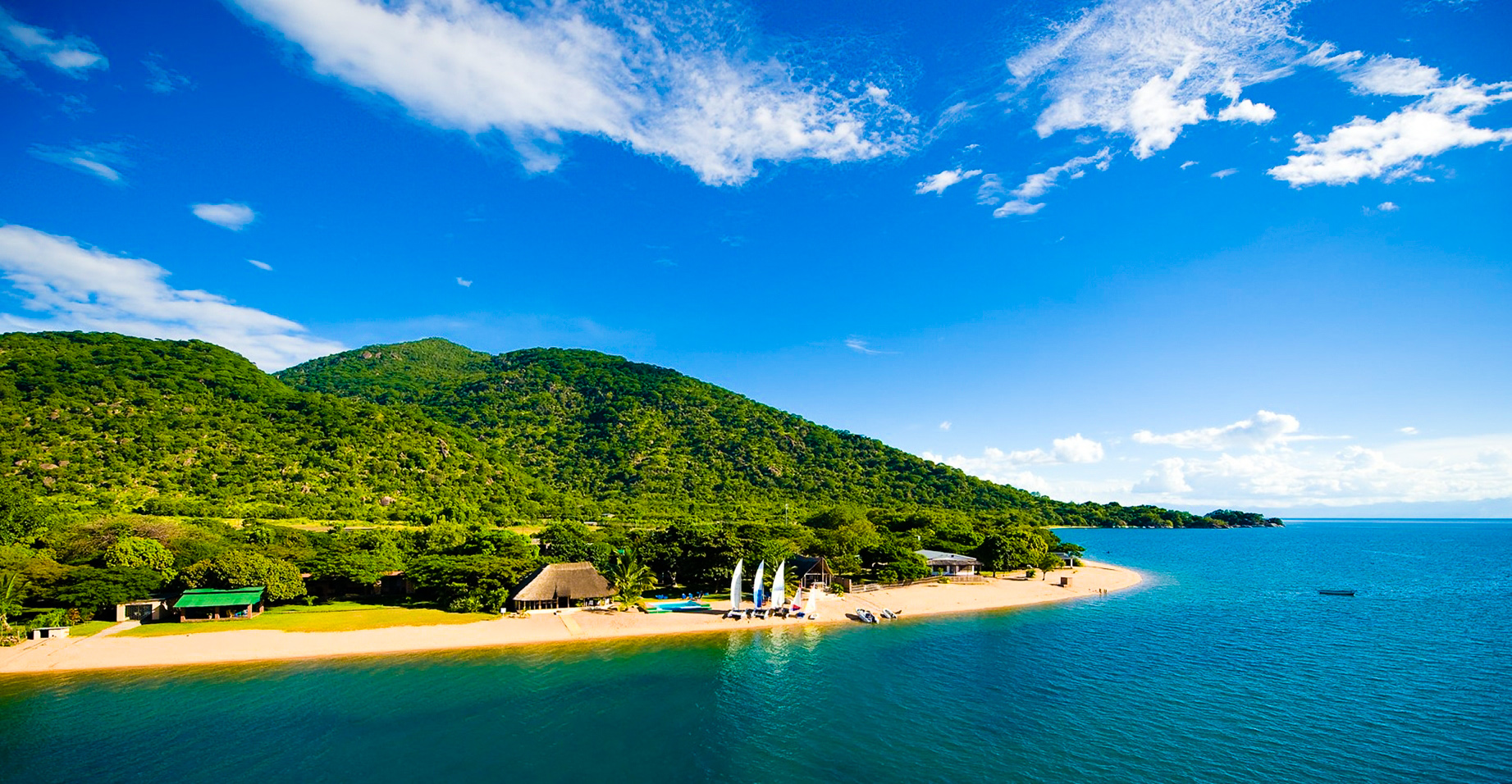 [Speaker Notes: Sette inn bilde av Lake Malawi National Park]
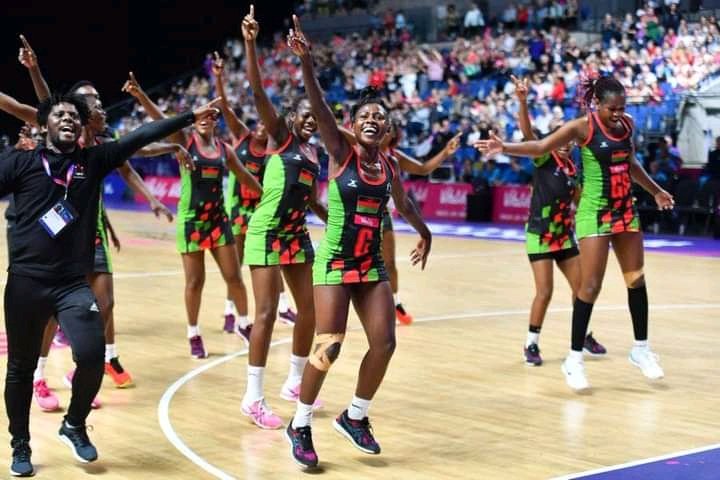